Volonteri – edukatori
učenici splitske
Zdravstvene škole
na Marjanu
Mirjana Gaćina Bilin, prof. mentor
Suzana Ružić Mateljan prof.
Zdravstvena škola, Split
Stazom zdravlja do znanja
povod je obilježavanje
Dana zaštite prirode i 
Međunarodnog dana biološke raznolikosti
suradnja s
Javnom ustanovom za upravljanje Park-šumom Marjan
Udrugom Darovita djeca (osnovana početkom 2017. u Splitu) 
organizirali smo
niz radionica na vrhu Marjana
Edukacija i priprema 17  volontera učenika Zdravstvene škole
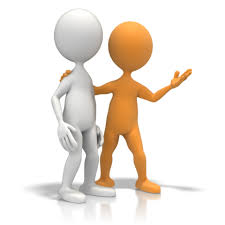 kreativne radionice izrade origamija
natjecateljske radionice rješavanja tangrama
natjecateljske radionice rješavanja različitih zadataka sa šibicama
natjecanje u Marjanskom labirintu
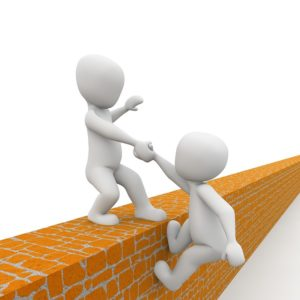 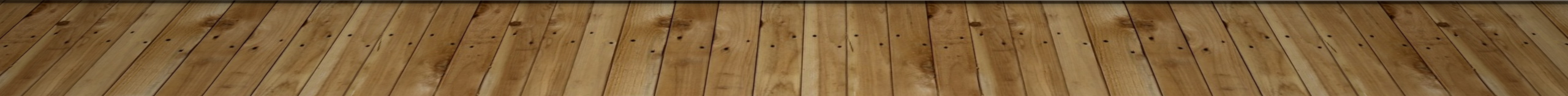 Namjena radionica
najmlađim uzrastima grada Splita
polaznicima udruge Darovita djeca 


Jutro je započelo poučnom šetnjom organiziranom za djecu i roditelje grada Splita
START – prva vidilica
CILJ – radionice na vrhu Marjana (ZOO vrt)
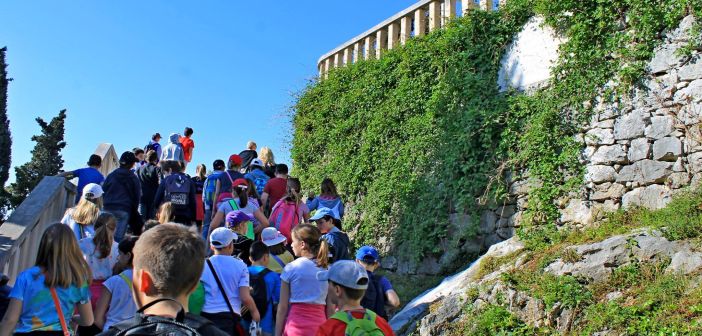 Priprema za radionice  -  mjesec dana
radionice i natjecanja su održali su učenici prvih, drugih i trećih razreda

njih sedamnaest
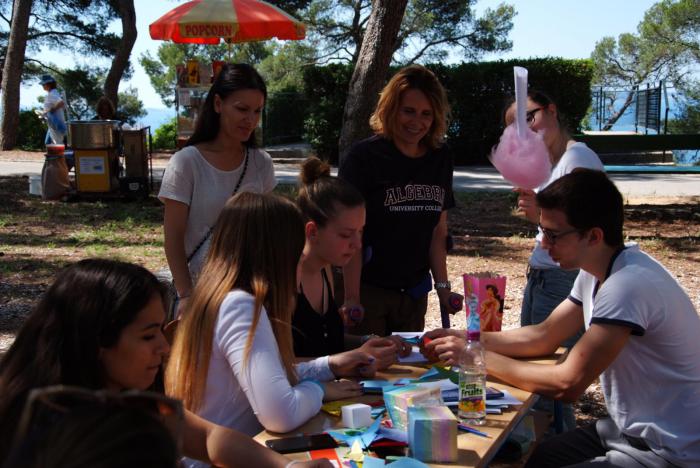 Priprema za radionice  -  mjesec dana
djeca nižih razreda osnovne škole su dobila priliku otkriti ljepotumatematike na posve drugačiji način

upoznali su ih sa zanimljivim pričama o tangramu i origamiju
rasvijetlili su im vezu između matematike i šibica
uputili su ih u tajne labirinta
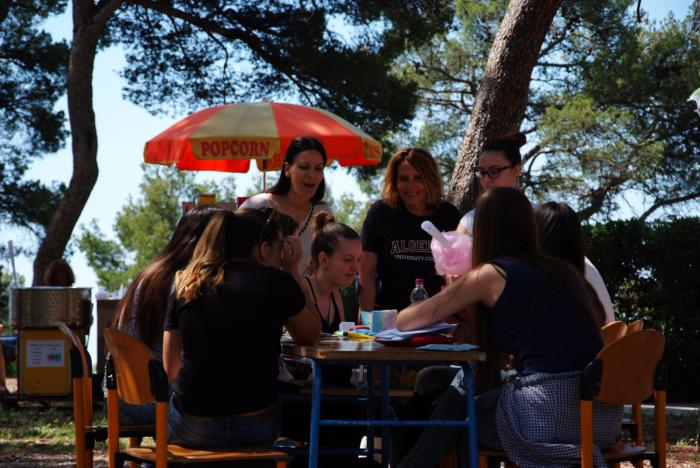 Alati korišteni u realizaciji događaja na Marjanu:
Google disk
E-mail
WhatsApp
Edmodo
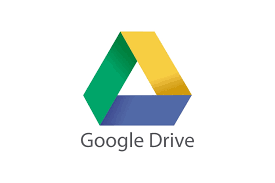 TangramSam
Prezi
Office Mix
Power Point
CANVA
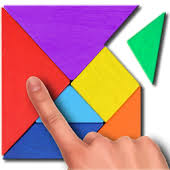 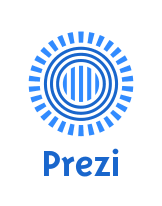 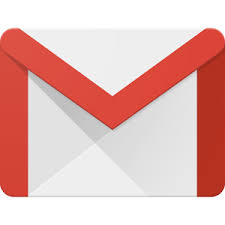 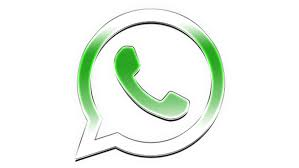 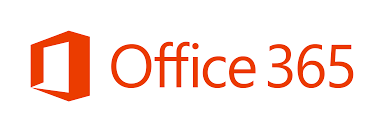 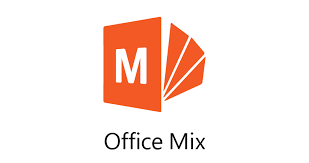 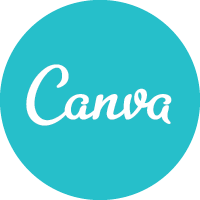 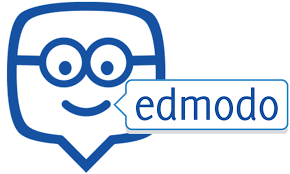 inovativne nastavne metode
naši učenici
razvijaju suradnju i timski rad
pronalaze i koriste digitalne obrazovne sadržaje
uz mentoriranje nastavnica kreiraju nove digitalne obrazovne sadržaje
uče kako educirati
svoje vršnjake,
mlađe naraštaje
nadarenu djecu u dobi od 7-10 godina
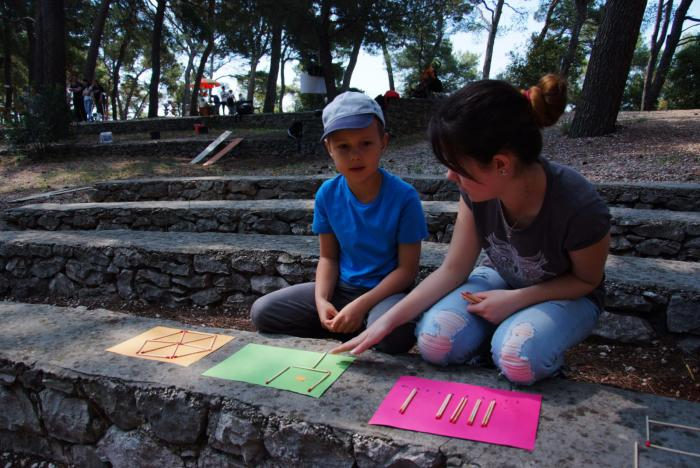 Razvoj projekta kroz 4 faze
Odabir tema
Istraživački rad
Priprema radionica
Prezentacija rada
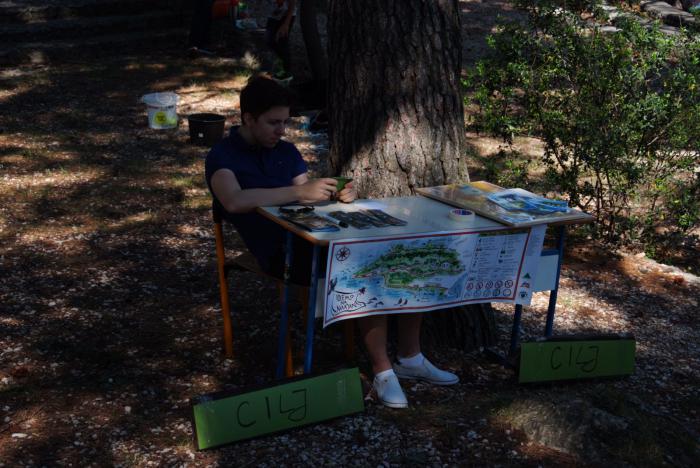 Prvi korak – Odabir tema
Radionice:
Origami pod borom! Samo nebo je granica vašoj mašti (4 volontera)
Složimo šibice na matematički način (3 volontera)
Tangramom stvaramo iluziju (3 volontera)
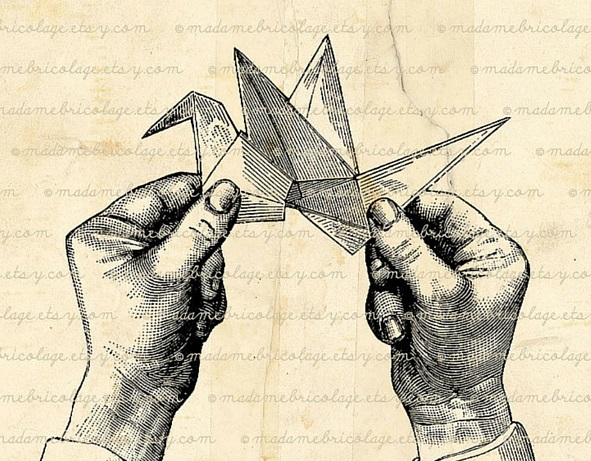 Natjecanja:
utrka znanja i brzih nogu u Marjanskom labirintu (7 volontera)
Prvi korak – Odabir tema
Podjela učenika u timove(3- 7 učenika)
Podjela tema po timovima
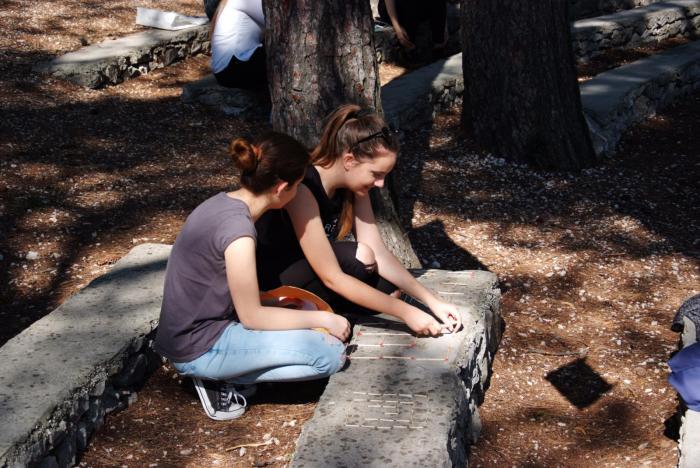 Drugi korak - Istraživački rad
Projektni zadatci - upute za izradu postavljene na društvene mreže (Edmodo, WhatsApp)

izrada prezentacija (prezi, Office Mix, Power Point)
izrada plakata (Canva, dimenzija mora biti A2 ili veća, formata: .jpeg i .pdf)
priprema natjecateljskih i kreativnih radionica na zadanu temu.
Drugi korak - Istraživački rad
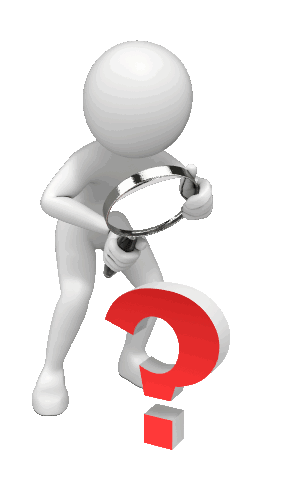 Učenici na temelju dobivenih uputa:
istražuju
analiziraju
otkrivaju i 
pronalaze
	primjenu odgovarajućih područja matematike u raznim sferama,	svuda oko nas
Treći korak – Priprema radionica
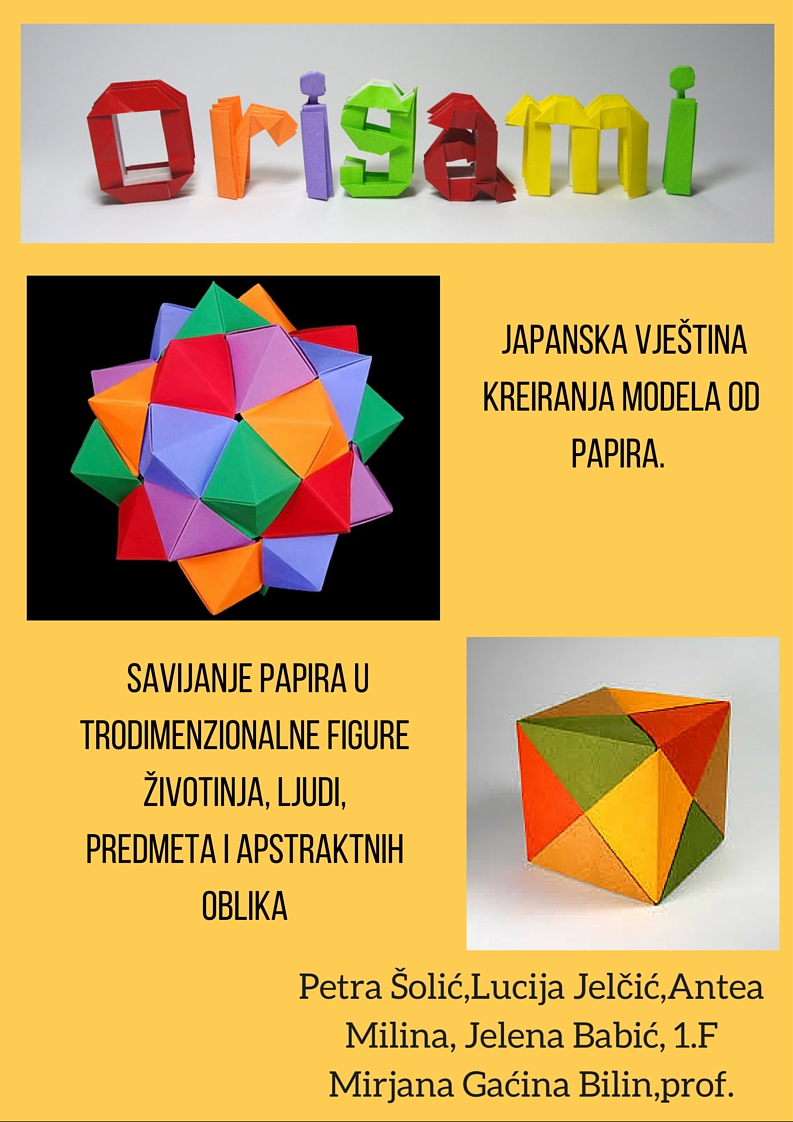 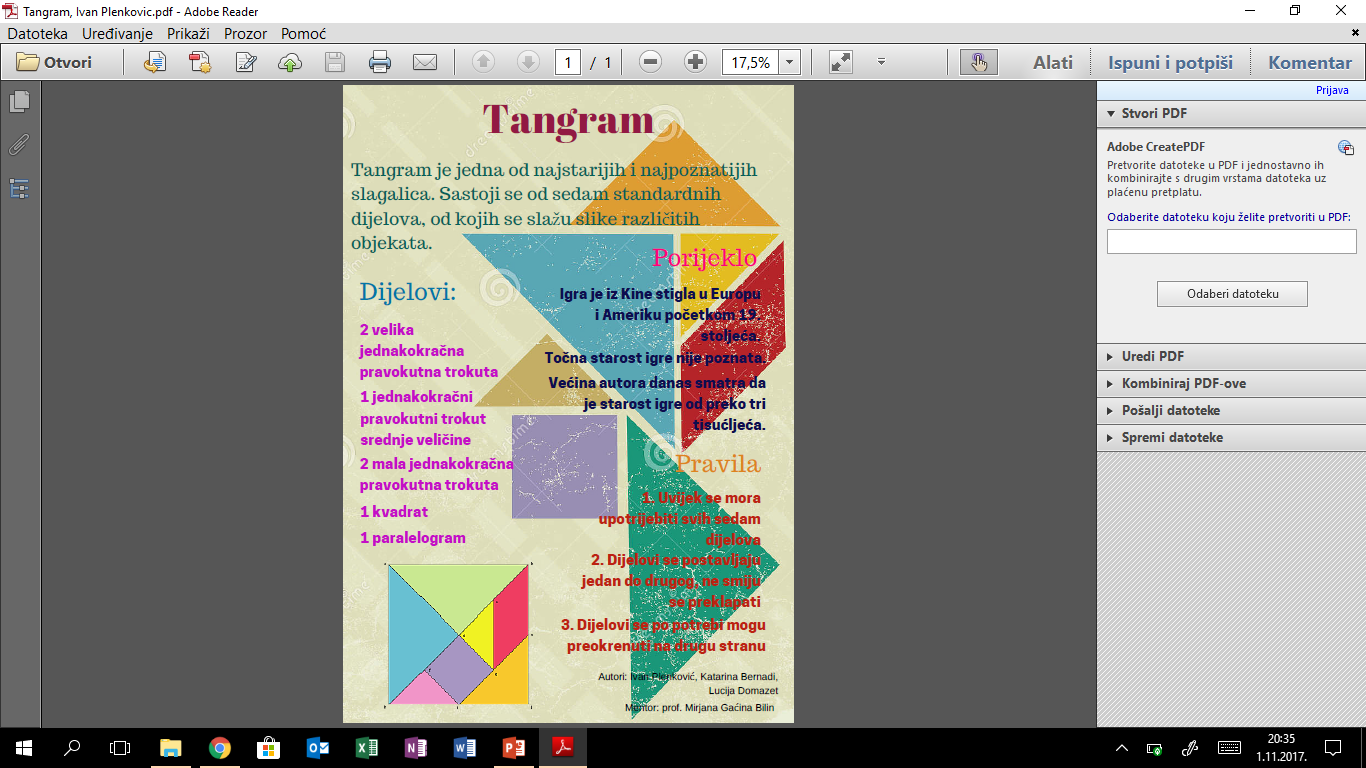 Na temelju prikupljenih materijala
izrađuju prezentacije i 
izrađuju digitalne plakate
pripremaju radionice

naglasak na zadatcima prilagođenimdarovitoj djeci
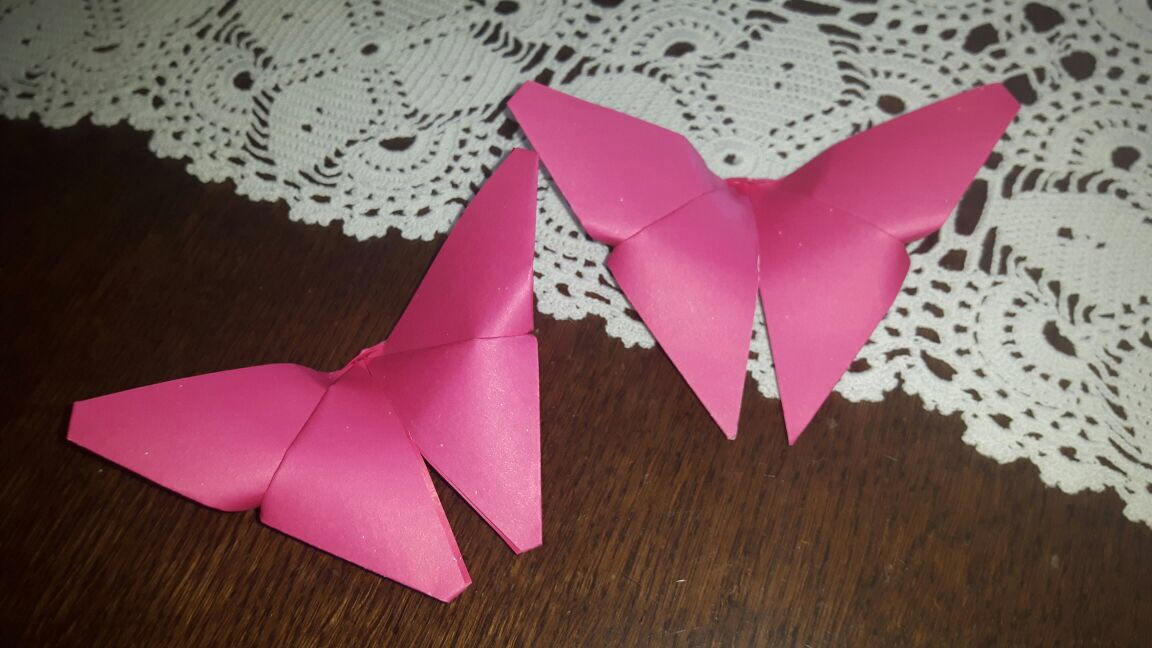 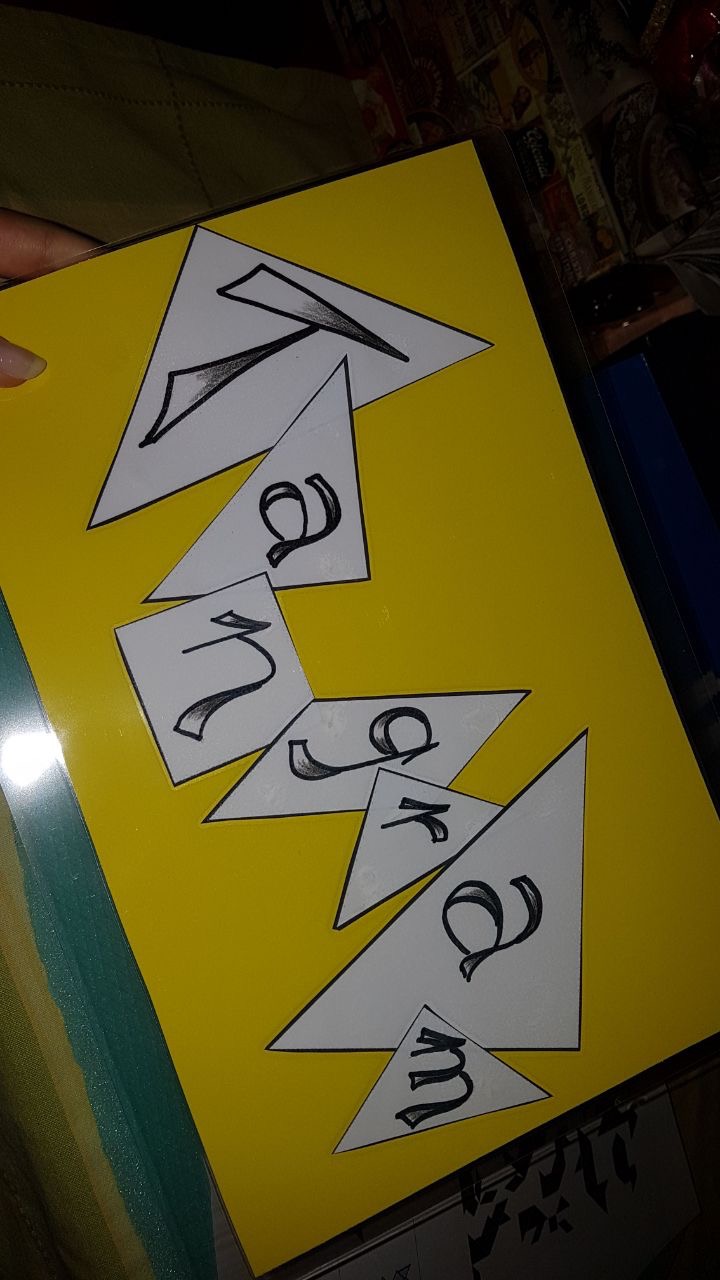 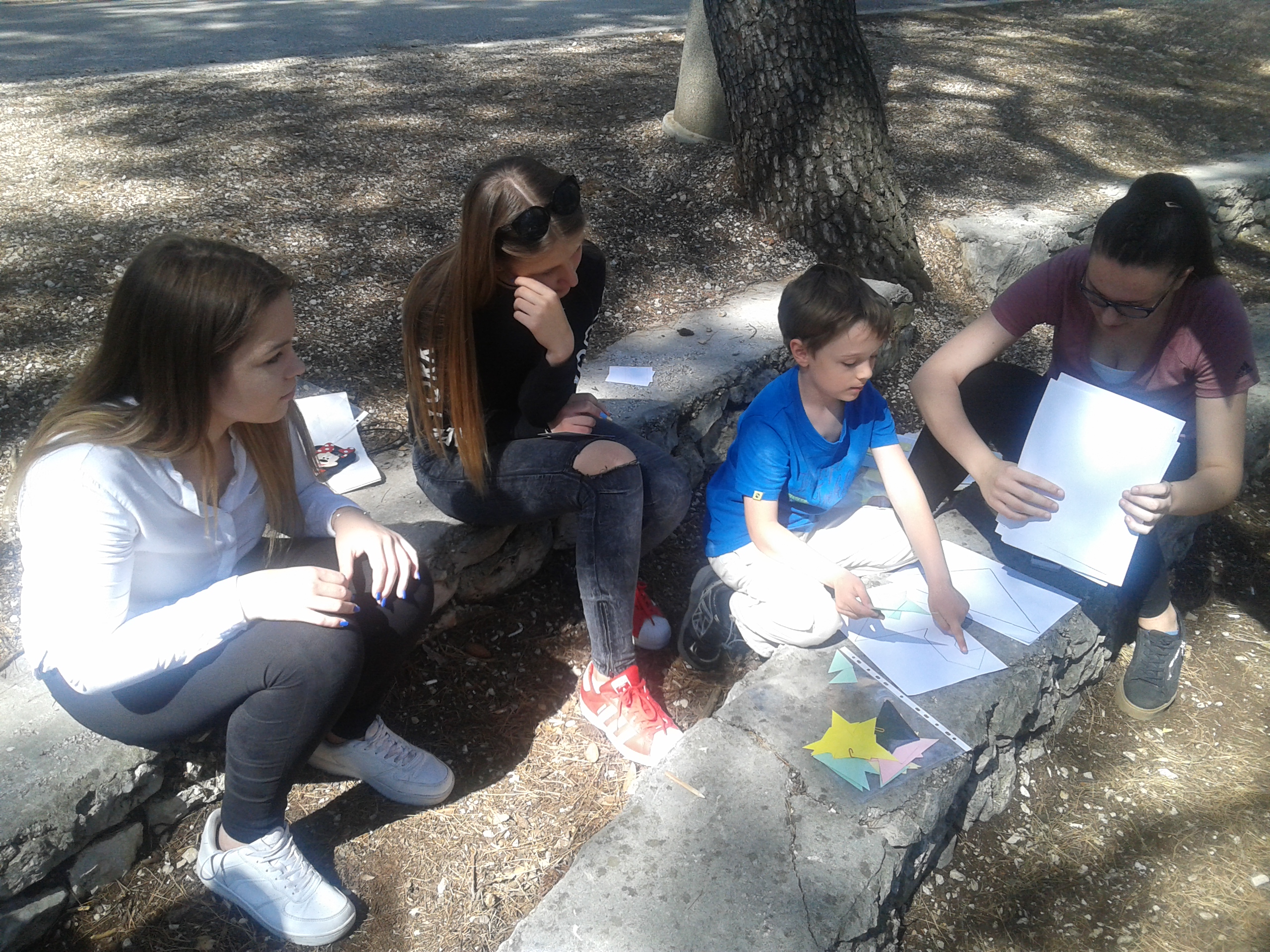 Četvrti kORak – Prezentacija rada
organizacija radionica i raznih natjecanja u prirodi, izvan školskih zidova
polaznici aktivnosti  nisu unaprijed poznati
pozvana su djeca iz udruge Darovita djeca
pozvani su i svi građani grada Splita
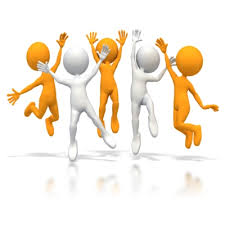 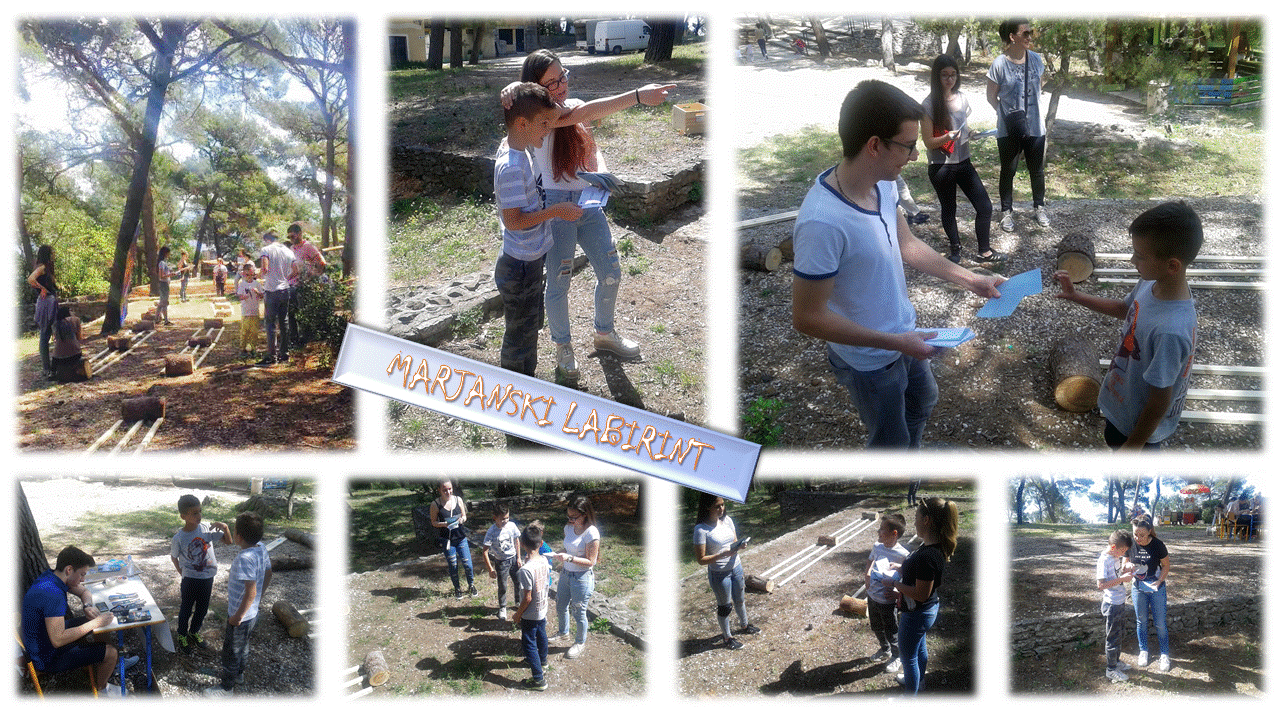 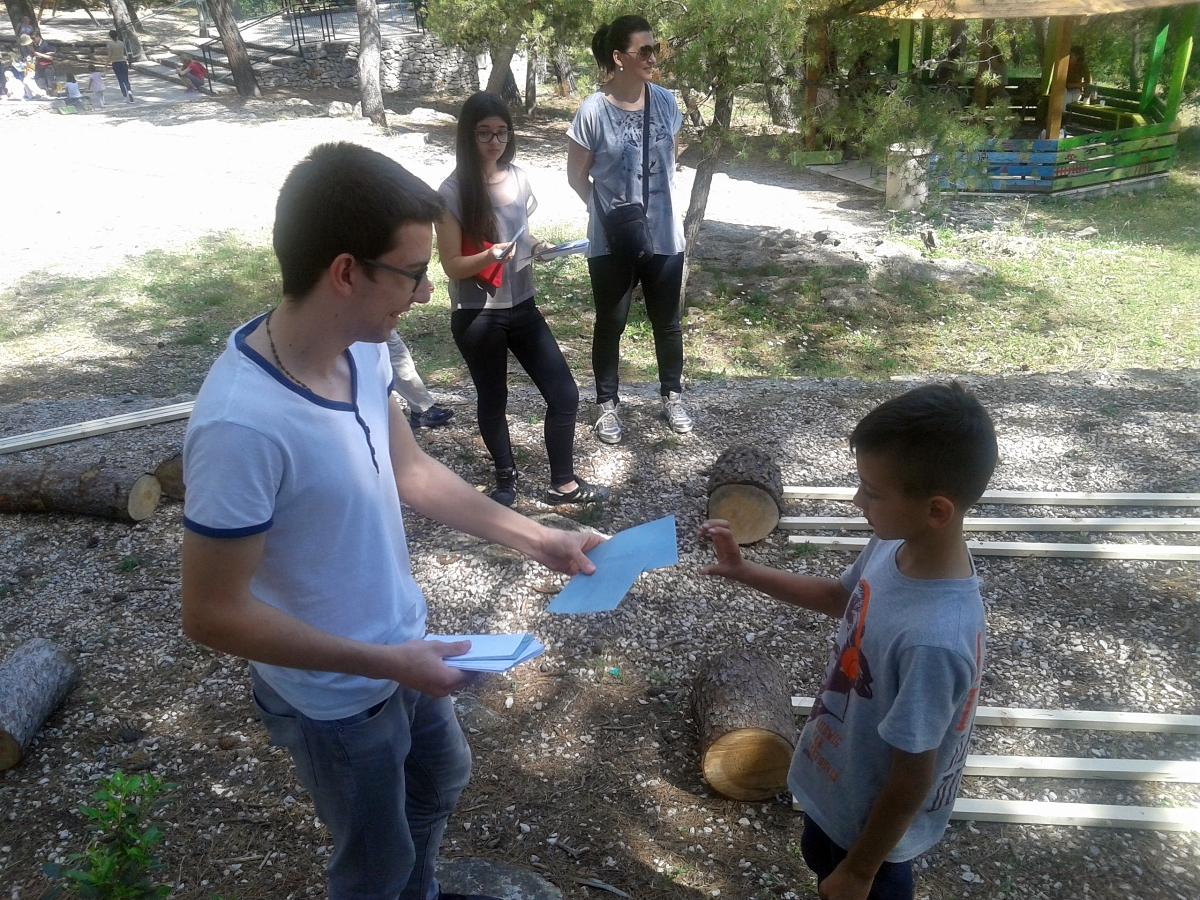 Slatka nagrada na kraju utrke
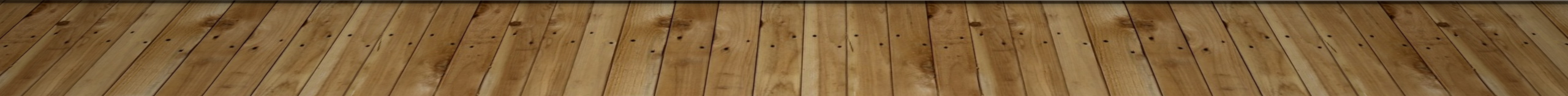 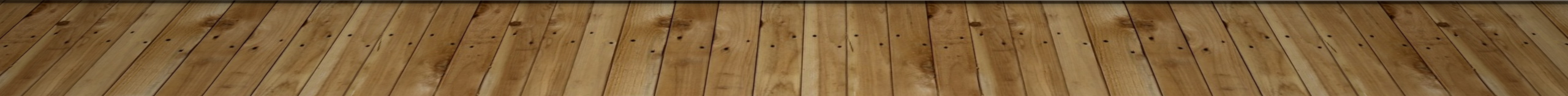 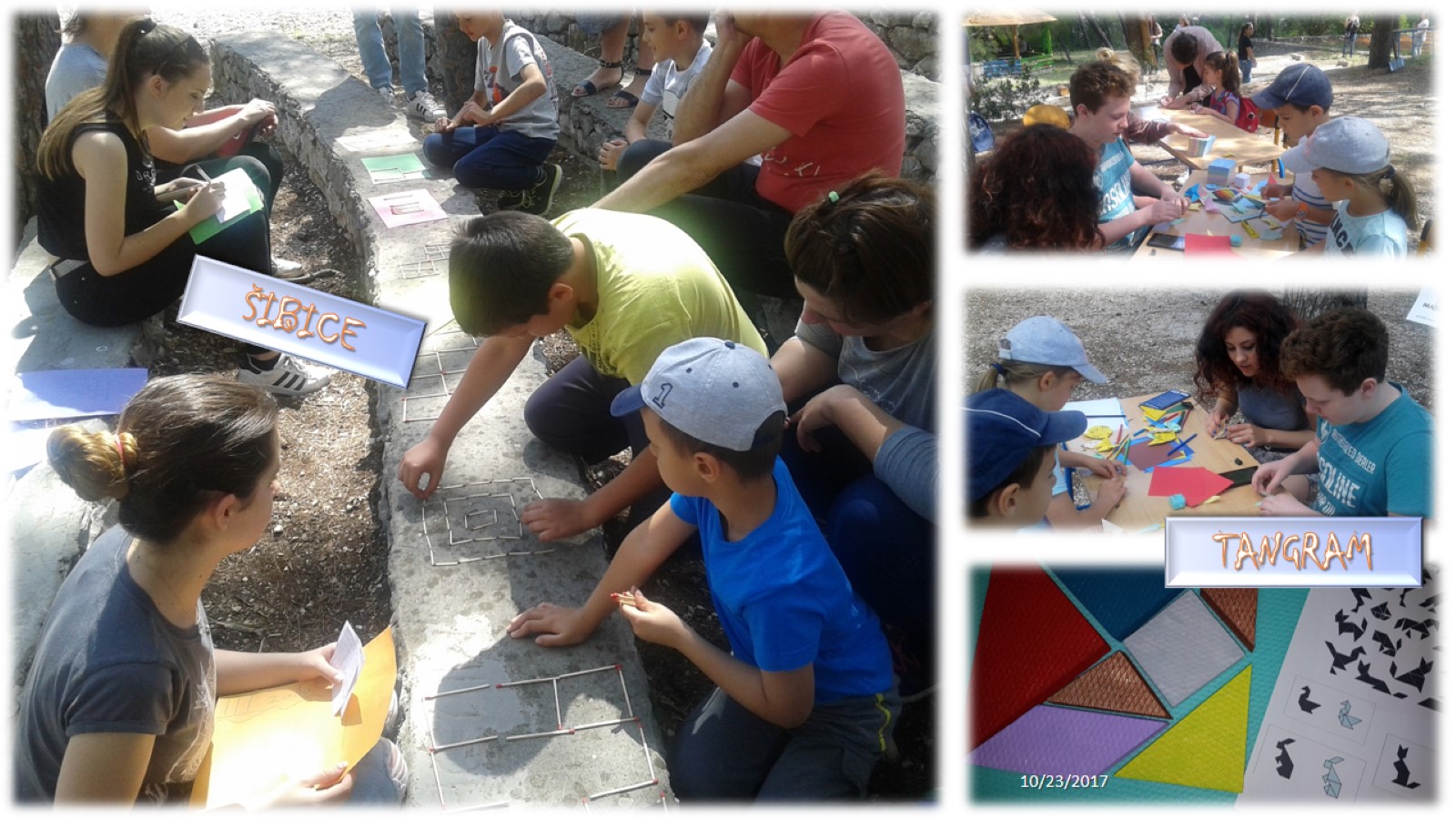 Igramo se!
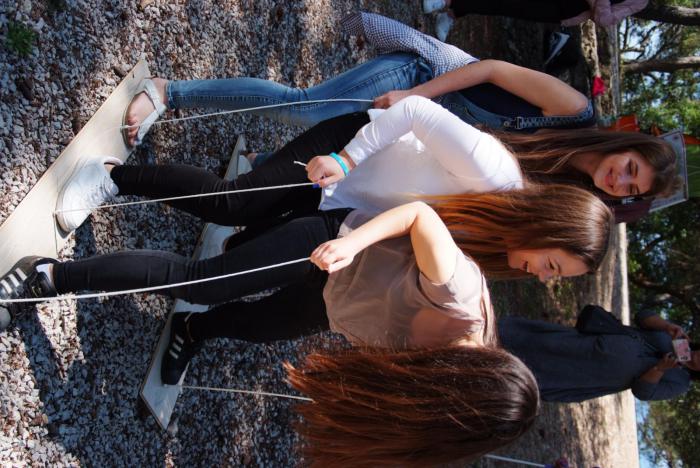 I sami volonteri su sudjelovali u igrama koje razvijaju osjećaj timskog rada
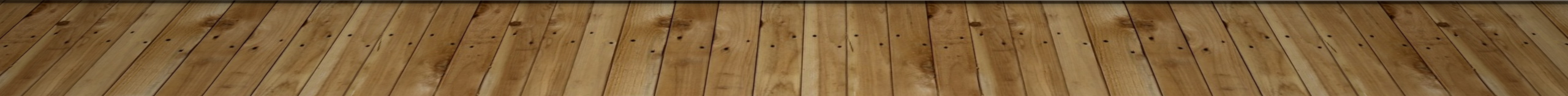 Ciljevi - postignuti aktivnostima ovog projekta
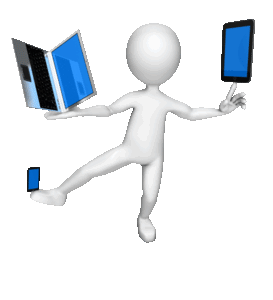 racionalna i efikasna uporaba tehnologije
razvoj novih metoda prenošenja znanja 
razvijanje kreativnosti pojedinaca
podrška u emotivnom razvoju, socijalizaciji i samoostvarenju darovitih
strpljivost, srdačnost, susretljivost u podučavanju mlađih generacija
Ciljevi - postignuti aktivnostima ovog projekta
pozitivan stav prema matematici i logičko razmišljanje 
natjecateljski duh 
produbljivanje matematičkog mišljenja
razvoj
geometrijskog mišljenja prostornog zora
suradničkog učenja
matematičkog i informatičkog stvaralaštva i kreativnog izričaja
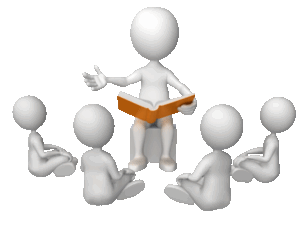 ZAKLJUČAK:
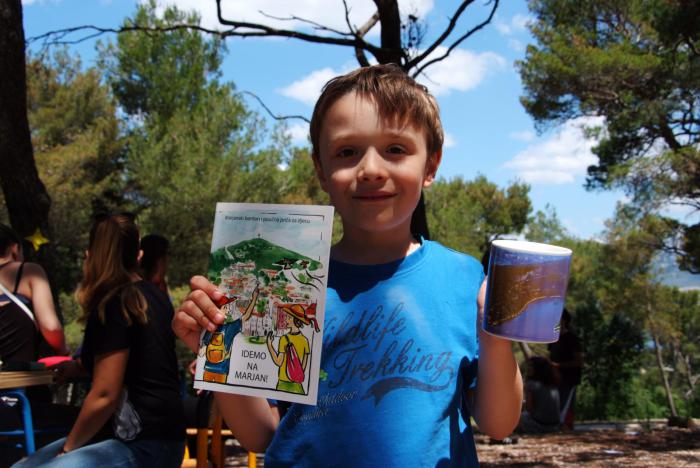 Učenici – volonteri Zdravstvene škole
vrhunski su odradili subotnje jutro
pokazali iznimnu količinu strpljenjai srdačnosti
bili izvrsni edukatori našim najmlađimsugrađanima
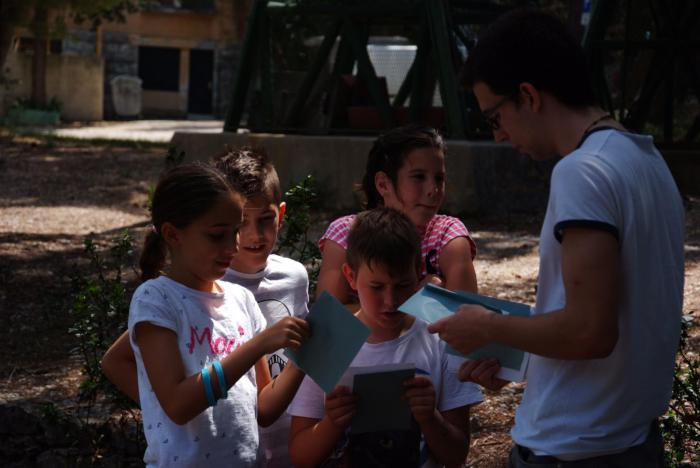 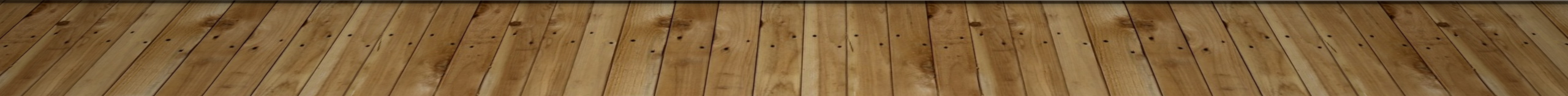 I za kraj….
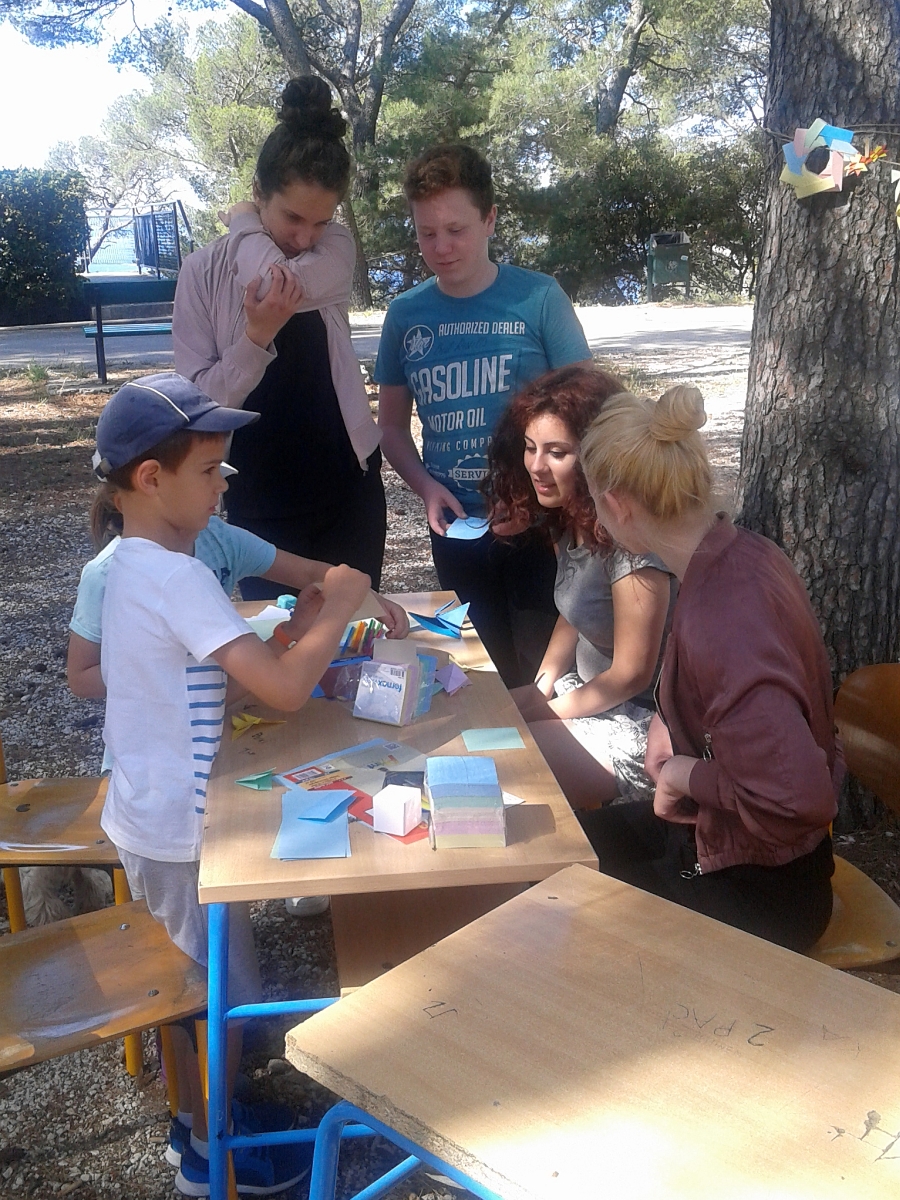 Od prvog do posljednjeg trenutka bili su
pažljivi i odgovorni
strpljivi i dragi
pristupačni i veseli

Ponosni smo na naše učenike koji će sutra na svom radnom mjestu u splitskim zdravstvenim ustanovama, jednakim žarom raditi najhumaniji posao na svijetu pomažući nemoćnima i bolesnima
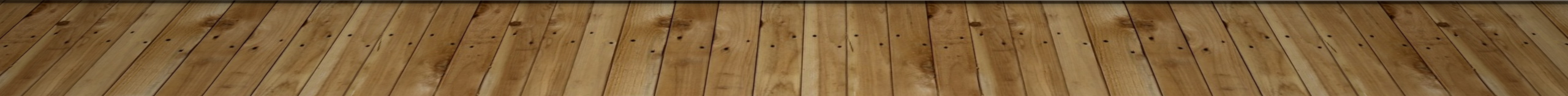 IDEMO DALJE….
Logični slijed je osmišljavanje projekta:

„MARJANSKOM STAZOM ZDRAVLJA DO ZNANJA”
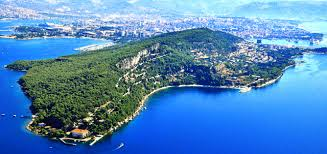 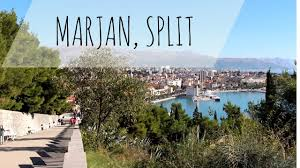 IDEMO DALJE….
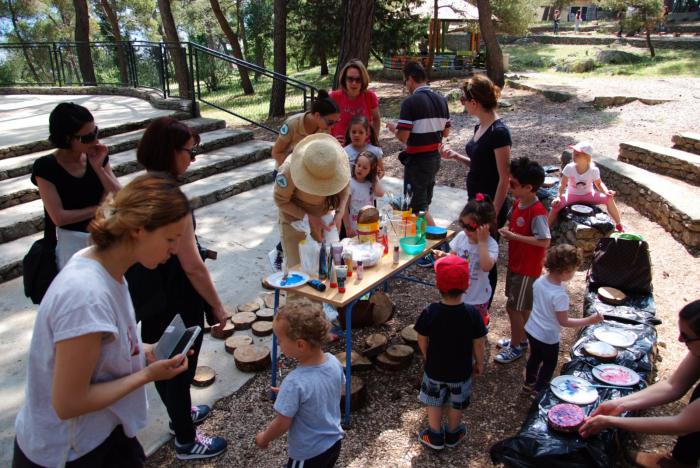 Način realizacije: 

u travnju, 2018.
poučnom, višesatnom šetnjom Marjanom
kreativnim i natjecateljskim radionicama koje će biti organizirane na vrhu Marjana
nalikovat će sajmu - sudionici obilaze ˝matematičke stanice˝ i punktove s ostalim kreativnim radionicama
IDEMO DALJE….
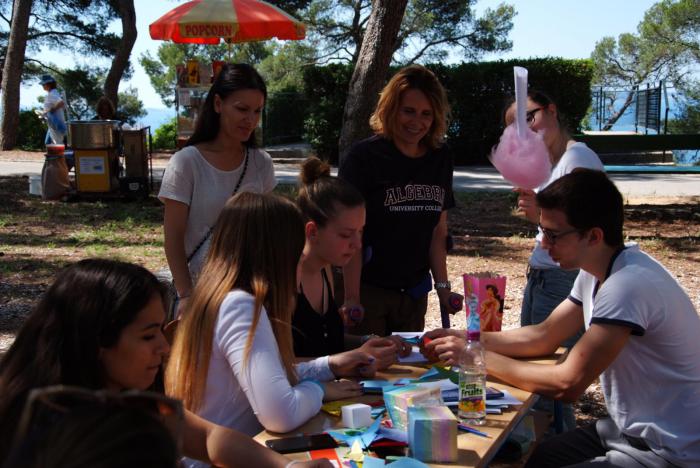 Način realizacije: 

Nastavnici Zdravstvene škole će organizirati edukativnu šetnju

Volonteri, učenici Zdravstvene škole će pripremiti „radne točke”
IDEMO DALJE….
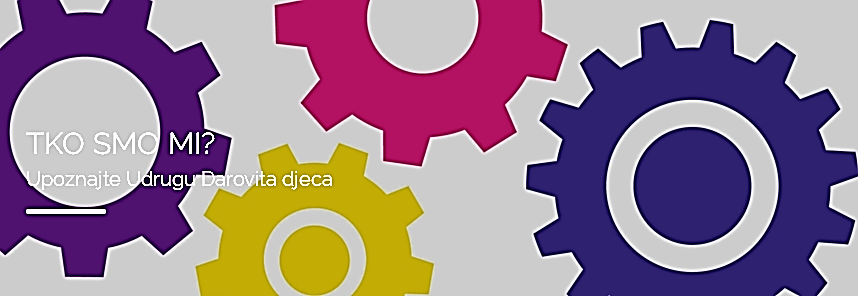 Način realizacije: 

Udruga „Darovita djeca“ će
pripremiti svoj štand u sklopu obilježavanja Dana planeta Zemlje na kojem će sudionike poučavati tehnikama reciklaže
organizirat će i radionicu izrade glazbenih instrumenata od prikupljenog otpada
angažirat će profesora glazbenog odgoja pod čijim će vodstvom sudionici zasvirati na netom izrađenom instrumentu
IDEMO DALJE….
Način realizacije:

Javne ustanove za upravljanje Park - šumom Marjan će:
osmisliti Stazu zdravlja
ucrtati je u mape da posluži ostalim školama i građanima
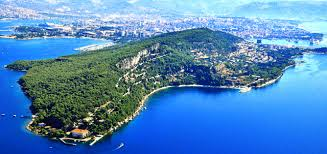 [Speaker Notes: Na Marjanu je u prošlosti postojala i bila označena „Staza zdravlja“ koja je kretala od Crkve Sv. Frane te je imala oznake koje su govorile o trajanju pojedine dionice i naporu koji ta dionica iziskuje. Ona je vodila šumskim putevima sve do Telegrina. U suradnji s Javnom ustanovom za upravljanje Park - šumom Marjan ćemo pronaći kuda je bivša staza točno prolazila te vidjeti koliko bi bila zanimljiva ta dionica, pa na temelju toga izraditi konačan plan „Staze zdravlja“.]
MARJANSKOM STAZOM ZDRAVLJA DO ZNANJA
Projekt koji čeka svoj red
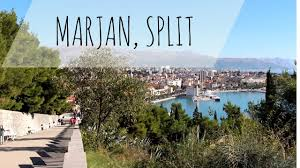 Hvala na pažnji
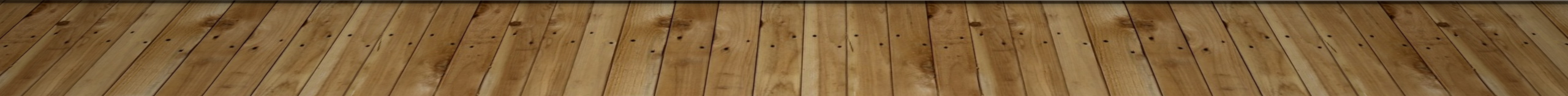 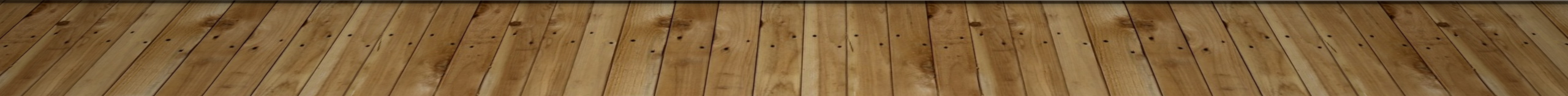 Mirjana Gaćina Bilin, prof. mentor
mirjana.gacina-bilin@skole.hr
ZA INTERAKCIJU:
ŠIBICE -prezentirati problem na slajdu i podijeliti im šibice i kartončiće kao podlogu
 
TANGRAMI- pripremiti predložak i trokutiće – timski rad,  štopat vrijeme

Slikaju i svoj rezultat uploadaju na spiral ili padlet…